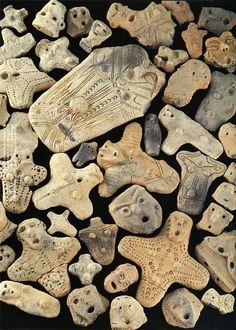 Amos 5:21-27
littlegods
What god do  you carry in your pocket?
[Speaker Notes: Lesson preached at the Loop 287 congregation in Lufkin, TX
March 22, 2015 PM

Verse 26

You also carried….
Sikkuth – a pagan deity
Your King (Note: Vulgate and Septuagint both read, “tabernacle of Moloch” (Note, and obvious reference to idol worship in the context). ALSO kjv
Chiun – a pagan deity (a specific reference to a statue, used euphemistically of an idol).]
little gods
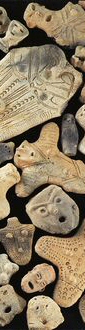 the secret god of money
1 Timothy 6:6-10
[Speaker Notes: Cannot serve two masters – Matt. 6:24; 1 Tim. 6:17-19 READ
(Matthew 6:24), “No one can serve two masters; for either he will hate the one and love the other, or else he will be loyal to the one and despise the other. You cannot serve God and mammon.”

Whenever material things take 1st place in our hearts & lives! – Matt. 6:21; 1 Tim. 6:6 READ
(Matthew 6:21), “For where your treasure is, there your heart will be also.”

Instead, carry the priority of righteousness! (Mt. 6:33)
(Matthew 6:33), “But seek first the kingdom of God and His righteousness, and all these things shall be added to you.”]
little gods
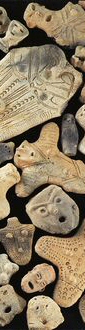 the secret god of money
1 Timothy 6:6-10
the secret god of human wisdom
1 Corinthians 1:17-21
[Speaker Notes: When “wisdom” of words (rhetoric) convinces us – 1 Cor. 2:1-5 READ, esp. 5

When the “wisdom” of academia persuades us – Col. 2:8
(Colossians 2:8), “Beware lest anyone cheat you through philosophy and empty deceit, according to the tradition of men, according to the basic principles of the world, and not according to Christ.”

Instead, carry the wisdom of God!  (Rom. 11:33-36) READ]
little gods
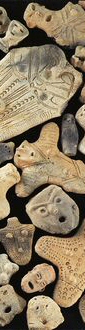 the secret god of money
1 Timothy 6:6-10
the secret god of human wisdom
1 Corinthians 1:17-21
the secret god of human traditions
Colossians 2:8
[Speaker Notes: (Colossians 2:8), “Beware lest anyone cheat you through philosophy and empty deceit, according to the tradition of men, according to the basic principles of the world, and not according to Christ.”

When things men hand down are & taught as commands of God – Matt. 15:7-9
(Matthew 15:7-9), “Hypocrites! Well did Isaiah prophesy about you, saying:  8 ‘These people draw near to Me with their mouth, And honor Me with their lips, But their heart is far from Me. 9 And in vain they worship Me, Teaching as doctrines the commandments of men.’ ”

Instead, Carry the divine traditions! – 2 Ths. 2:15
(2 Thessalonians 2:15), “Therefore brethren, stand fast and hold the traditions which you were taught, whether by word or our epistle.”]
little gods
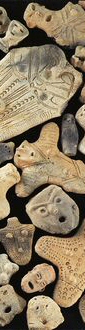 the secret god of money
1 Timothy 6:6-10
the secret god of human wisdom
1 Corinthians 1:17-21
the secret god of human traditions
Colossians 2:8
the secret god of pleasure
2 Timothy 3:2-5, esp. 4
[Speaker Notes: (2 Timothy 3:2-5), READ

When we take pleasure in unrighteousness and do not love the truth, we will be deceived – 2 Ths. 2:11-12
(2 Thessalonians 2:11-12), “And for this reason God will send them strong delusion, that they should believe the lie, 12 that they all may be condemned who did not believe the truth but had pleasure in unrighteousness.”]
little gods
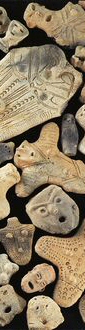 the secret god of money
1 Timothy 6:6-10
the secret god of human wisdom
1 Corinthians 1:17-21
the secret god of human traditions
Colossians 2:8
the secret god of pleasure
2 Timothy 3:2-5, esp. 4
the secret god of self
2 Timothy 3:2
[Speaker Notes: (2 Timothy 3:2), “For men will be lovers of themselves…. “(5) having a form of godliness, but denying its power.  And from such people turn away!”

When we refuse to sacrifice for Christ – Lk. 9:23-24
(Luke 9:23-24), “Then He said to them all, “If anyone desires to come after Me, let him deny himself, and take up his cross daily,[a] and follow Me. 24 For whoever desires to save his life will lose it, but whoever loses his life for My sake will save it.”

When we refuse to be humble before God & man – Jas. 4:6-8
(James 4:6-8), “But He gives more grace. Therefore He says: “God resists the proud, But gives grace to the humble.”  7 Therefore submit to God. Resist the devil and he will flee from you. 8 Draw near to God and He will draw near to you. Cleanse your hands, you sinners; and purify your hearts, you double-minded.”

Instead, Carry self-denial & humility before God (see James 4:7-8, above)]
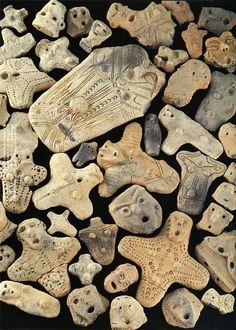 conclusion
“And if it seems evil to you to serve the Lord, choose for yourselves this day whom you will serve, whether the gods which your fathers served that were on the other side of the River, or the gods of the Amorites, in whose land you dwell. But as for me and my house, we will serve the Lord.”
Joshua 24:15
[Speaker Notes: (His call, verse 14 of the same text)

“Now therefore, fear the Lord, serve Him in sincerity and in truth, and put away the gods which your fathers served on the other side of the River and in Egypt. Serve the Lord!”]